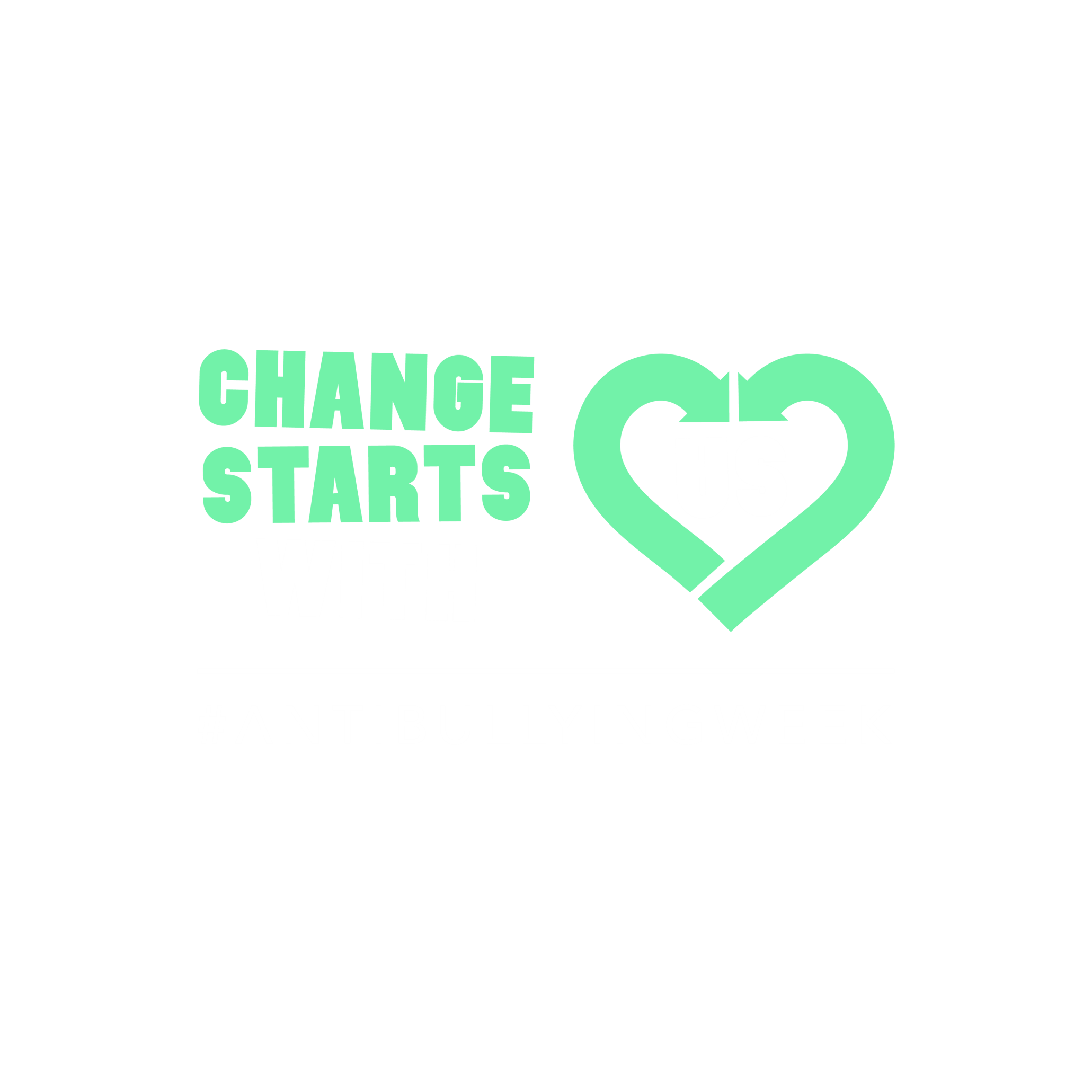 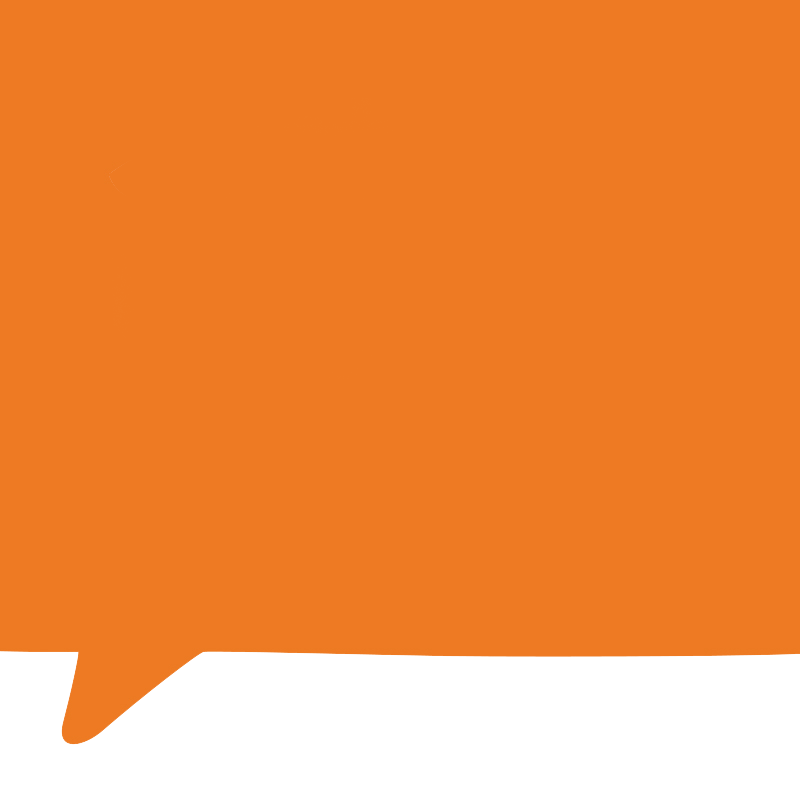 We may think that what we are doing is just a drop in the ocean.
But the ocean would be less without that drop.
St Teresa of Calcutta
May I become at all times, both now and forever:
A protector for all those without protection 
A guide for those who have lost their way 
A ship for those with oceans to cross 
A bridge for those with rivers to cross 
A sanctuary for those in danger 
A lamp for those without light 
A place of refuge for those who lack shelter 
A servant to all in need
Amen